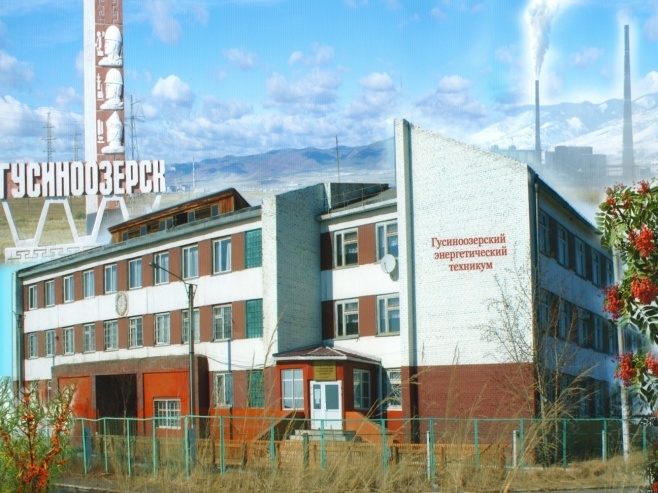 День открытых дверей
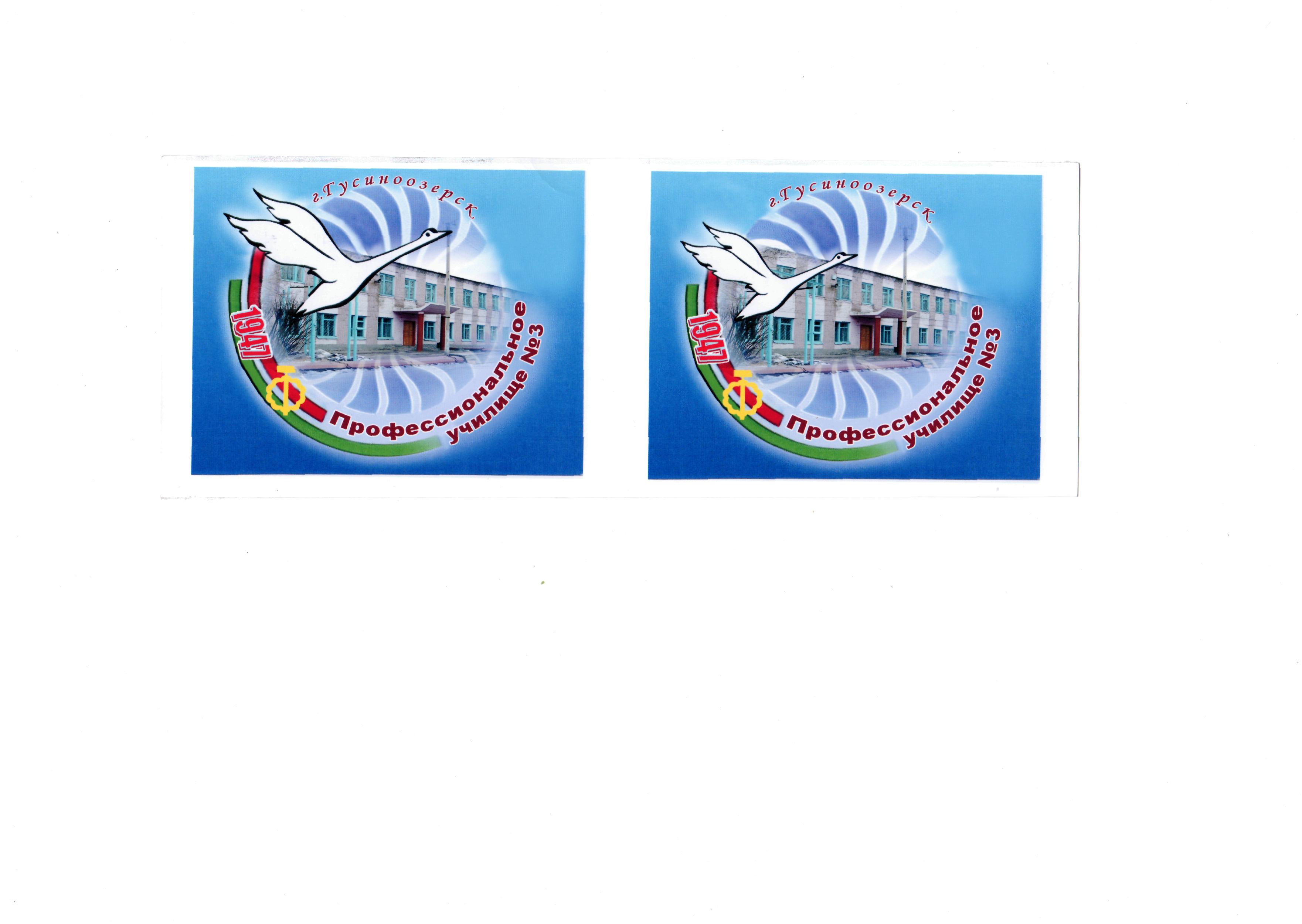 Встреча со школьниками. Мастер класс по нарезке овощей.
Профориентационная работа
На экскурсию пришли школьники 9 класса
Приветствие. Знакомство.Славко Т.В. Зам.директора по ПО и БОП и Еремина Л.А. преподаватель экономики
Презентация наших рабочих профессий
Презентация
Машины это интересно!
Преподаватель спец.дисциплин Цыбденова Л.В. Показывает работу тренажера
Украшение салатов, нарезка овощеймастер п/о Назарова М.Д.
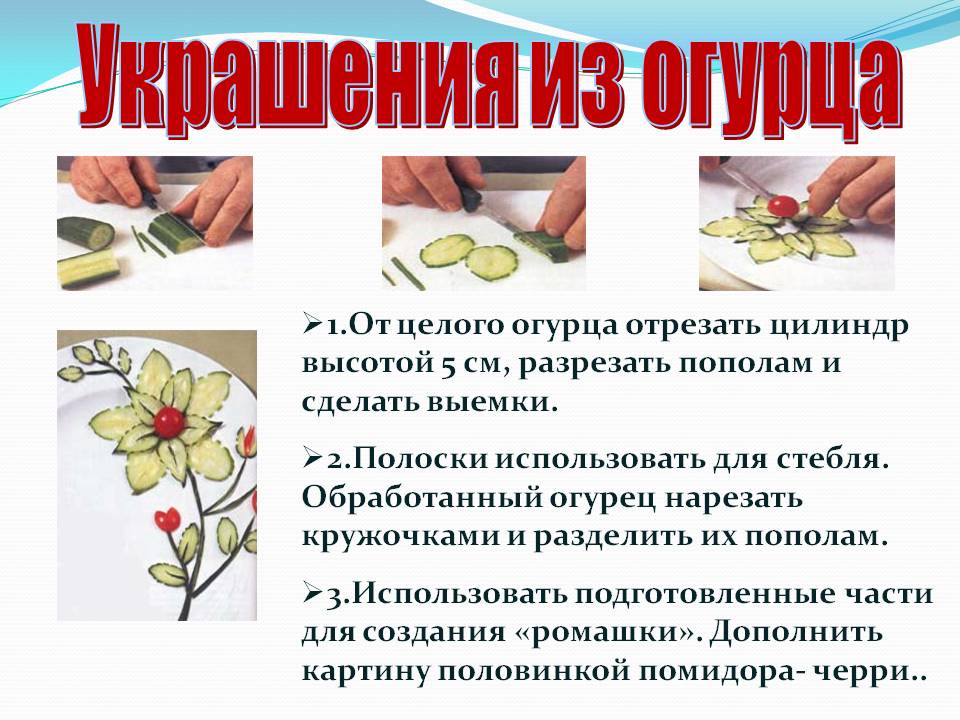 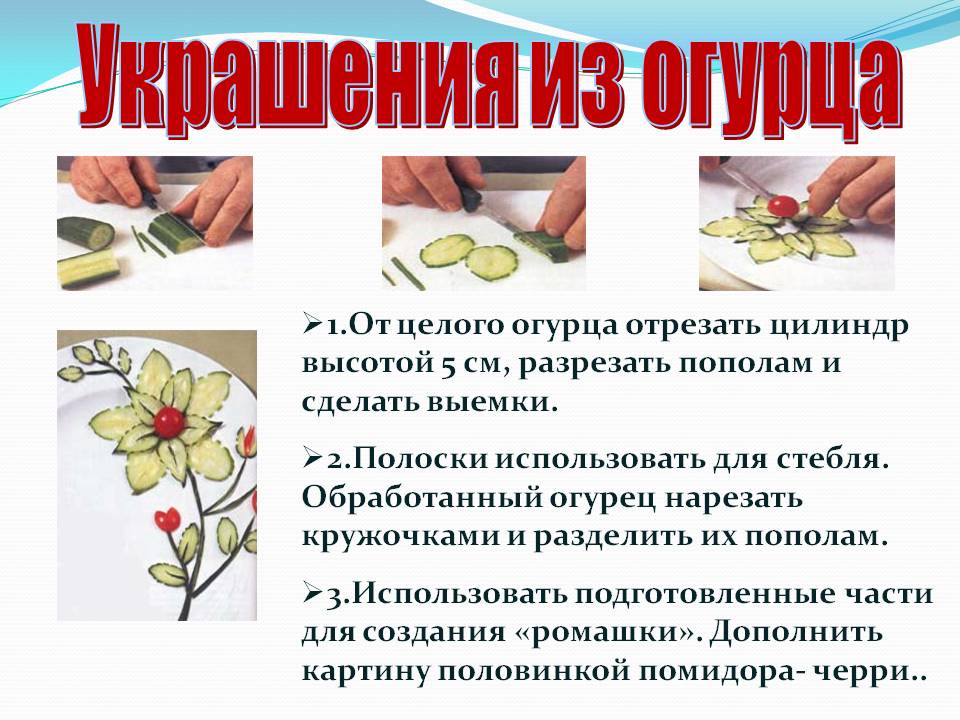 Одеваем спецодежду и приступаем к творчеству
А перед этим мы помыли руки
Да, огурцы можно есть
Аккуратно работаем с ножом, не торопимся
Изобретать новое блюдо «Огурец с кровью» не будем
Сложное в простом и простое в сложном
Творческий процесс идет полным ходом
Помогает учащаяся 3 курса Лицисю Даша 
и классный руководитель
Наш мастер класс подходит к завершению
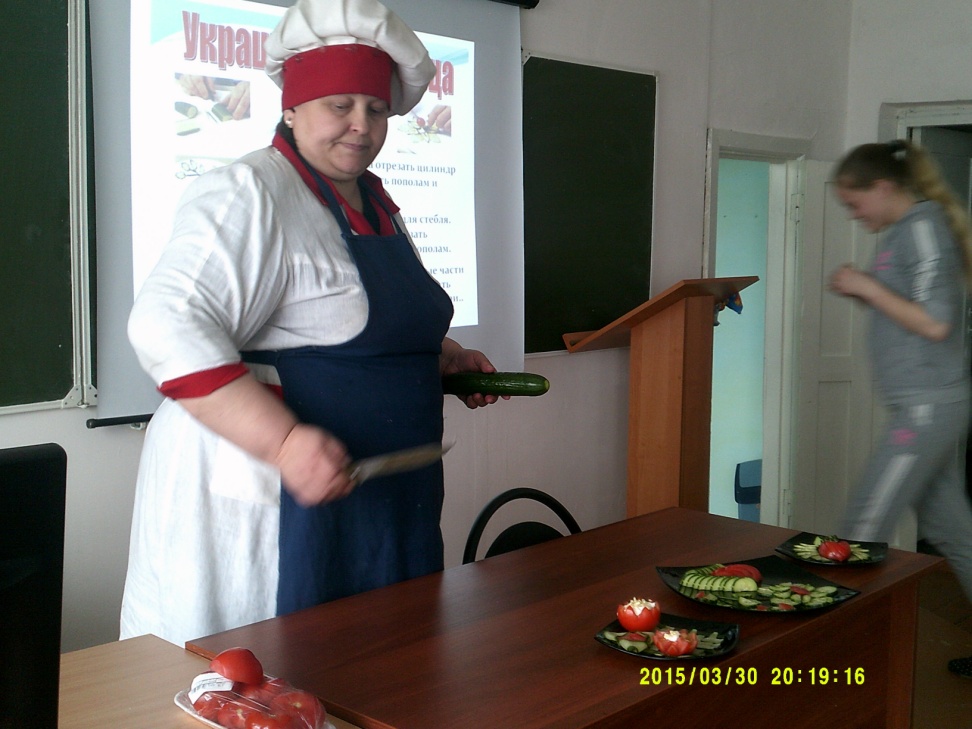 Если долго мучиться, что-нибудь  обязательно получится
А вот и конечный результат
У всех разный, но все равно красивый
Нам было интересно!